MS Word Time Saver Tips(DRAFT)
Prof. Junichi KanaiApril, 2010
1
Outline
Abbreviations and Shortcuts
Citation and Bibliography
Equations
Captions and Cross References
(Image Manipulation)
(Master Document & Subdocuments)
Before Saving a File
2
Abbreviations and Shortcuts
Font Style & Effects 
Greek Letters and Math Symbols
Abbreviations with & w/o Formatting
AutoText Gallery
3
Font Style & Effects
Avoid m^2 or m**2; Use m2 
Word ’03 & later: Type, Select, Right-Click, Font…
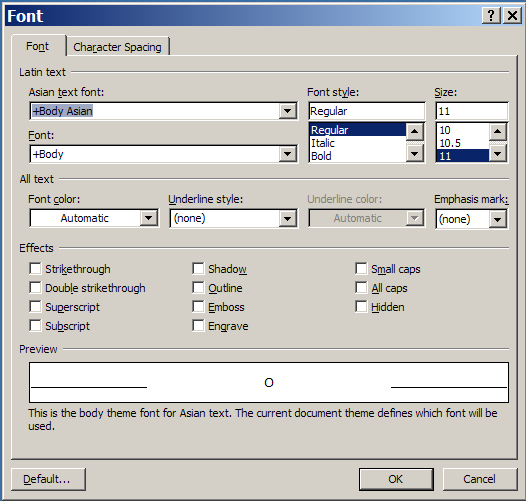 4
Font Style & Effects (cont’d)
MS Word ‘07 & Later
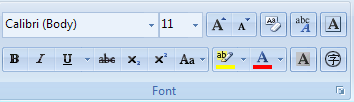 5
Font Style & Effects (cont’d)
MS Word ‘03 and Later – Keyboard Shortcuts
Bold: Ctrl+b
Italic: Ctrl+I
Underlined: Ctrl+u
Superscirpt: Ctrl++
Subscript: Ctrl+=
6
Greek Letter and Math Symbols
Word Options, Proofing, AutoCorrect Options…,
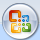 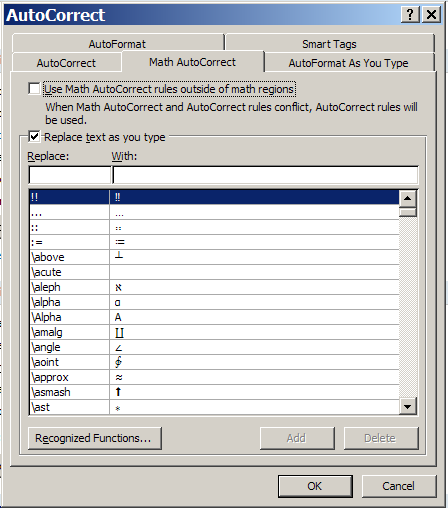 7
Abbreviations w/o Formatting
Word Options, Proofing, AutoCorrect Options…
Example: \rpi  Rensselaer Polytechnic Institute
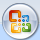 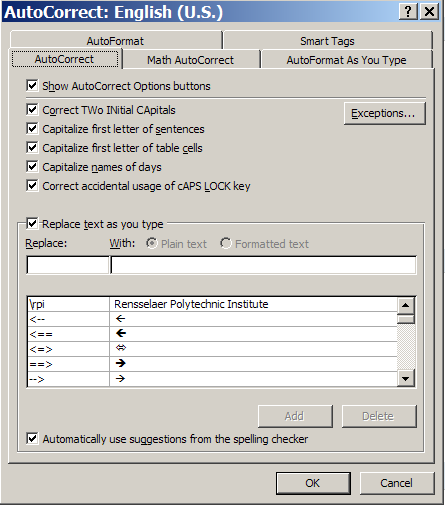 8
Abbreviations with Formatting
Type, Format,      , Word Options, Proofing, AutoCorrect Options…
Make sure to select Formatted text
Example: cd/m2  cd/m2




Note: Include a  blank space that is not a superscript (subscript)
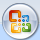 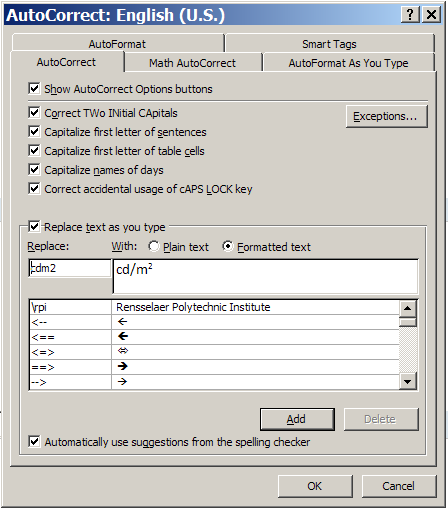 9
AutoText Gallery – Activation
, Word Options, Customize











Source: http://office.microsoft.com/en-us/word/HA102552091033.aspx
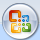 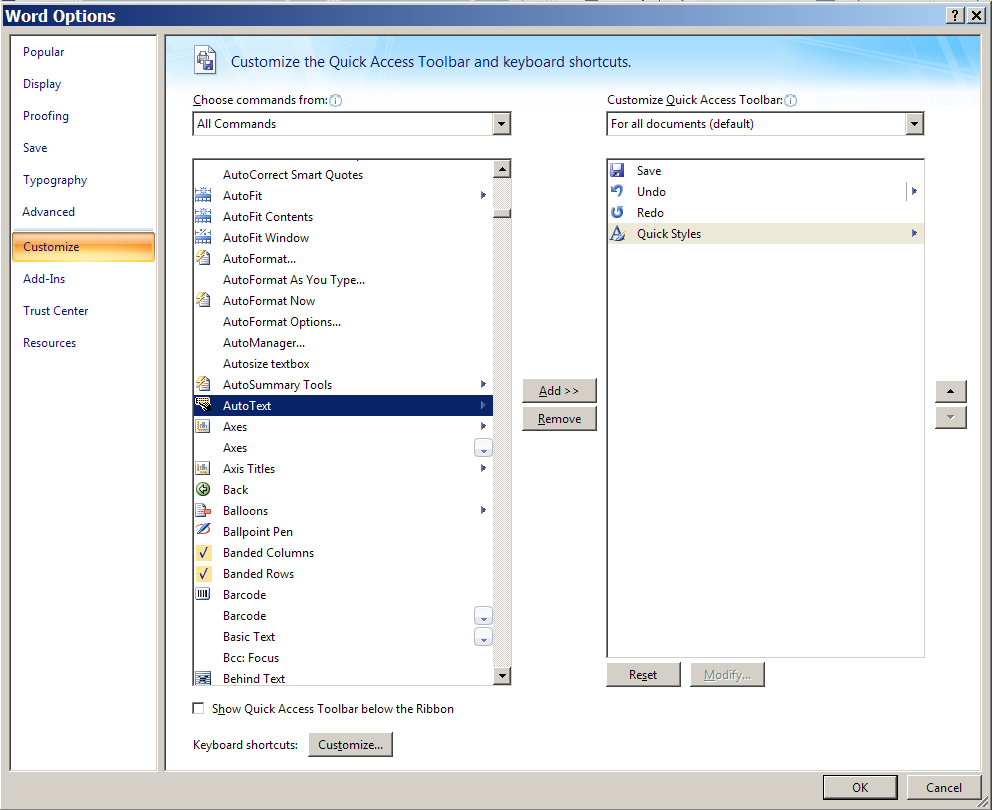 10
AutoText Gallery – Storing Texts (1)
Type, Format, Select,        , Save
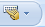 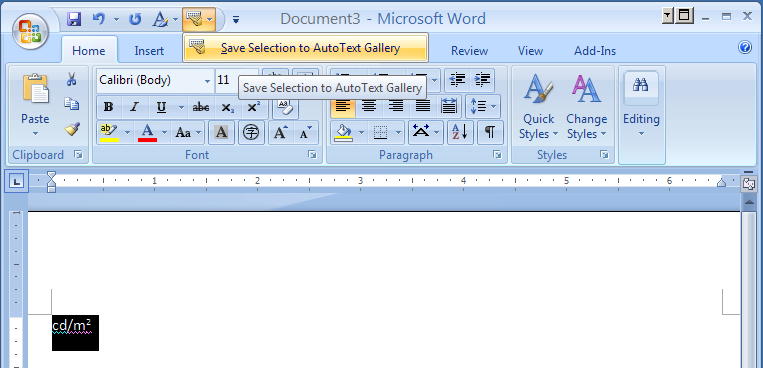 11
AutoText Gallery – Storing Texts (2)
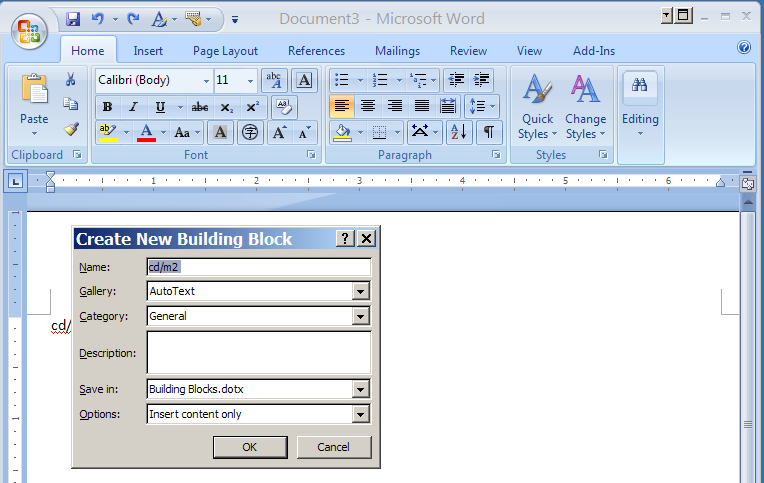 12
AutoText Gallery – Adding Texts
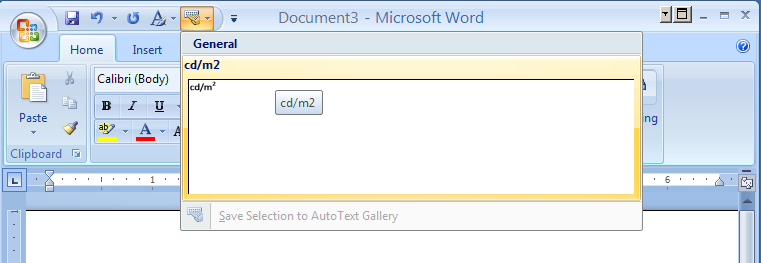 13
Citation and Bibliography
Citation & Bibliography Ribbon
Additional Bibliography Styles
Reusing Sources
Insert Bibliography
14
Citation & Bibliography Ribbon
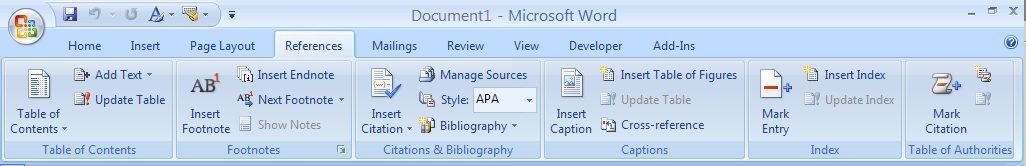 References, Citations & Bibliography
Bibliography Styles
APA (American Psychology Association), Chicago, MLA (Modern Language Association), Turabian
GB7714, GOST, ISO690, SIST02
15
Additional Bibliography Styles
BibWord (http://bibword.codeplex.com/)
Readymade Styles
Association for Computing Machinery (ACM) 
American Chemical Society (ACS) American 
Medical Association (AMA) 
Council of Science Editors (CSE) 
IEEE  [1] and [Author]
Lecture Notes in Computer Science (LNCS) 
Nature 
BibWord Extender 
External tool
Support  the Name+Year format
16
Adding a New Source (1)
Citation & Bibliography, Insert Citation, Add New Source …
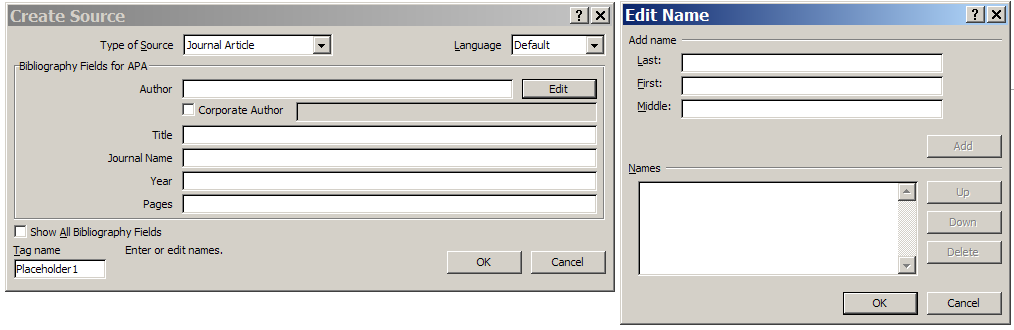 17
Adding a New Source (2)
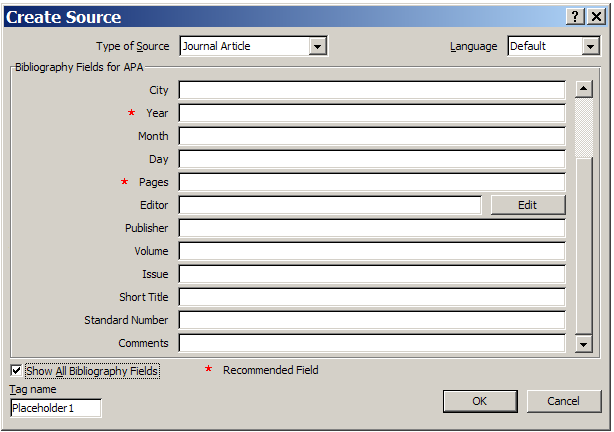 18
Reusing Sources
Citation & Bibliography, Manage Sources
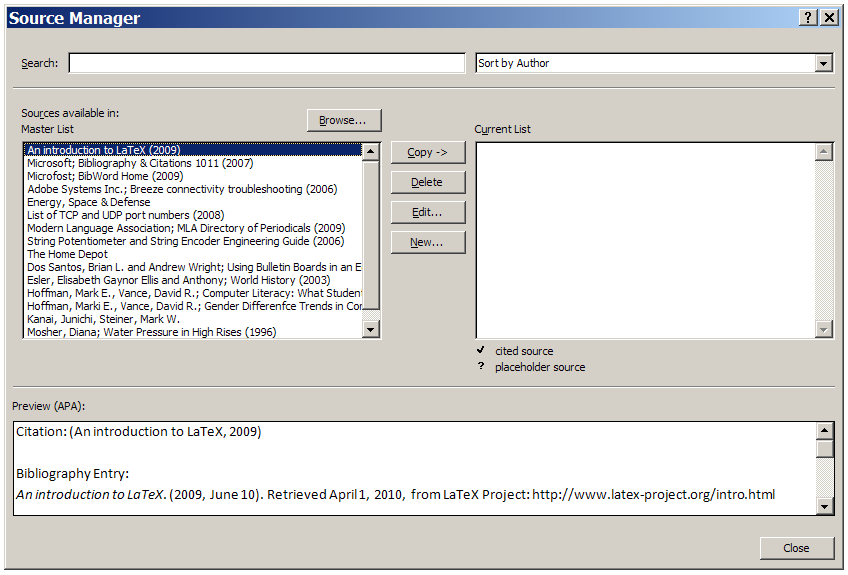 19
Database File
Document Settings\YourAccount\Application Data\Microsoft\Bibliography\Sources.xml
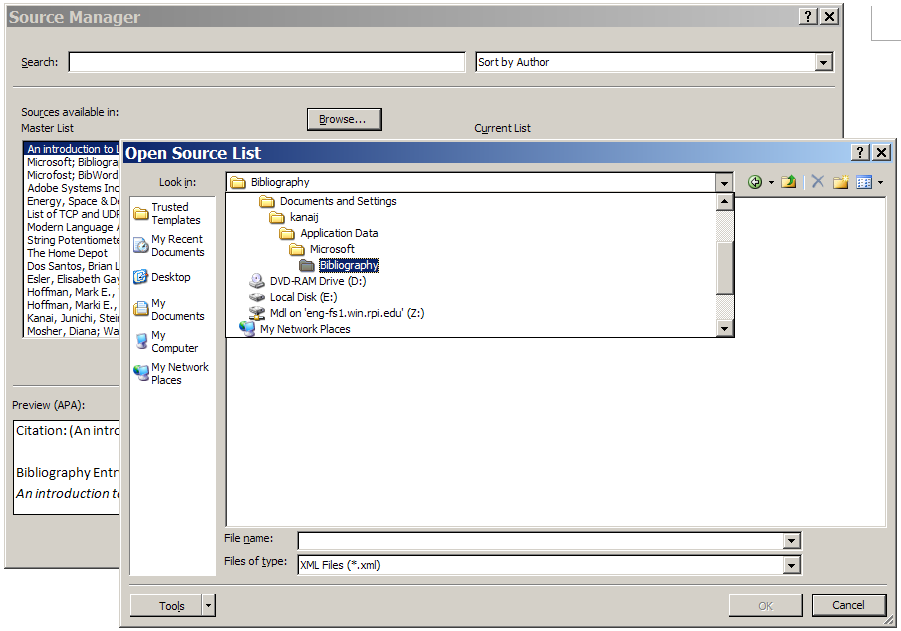 20
Insert Bibliography
Citation & Bibliography, Bibliography
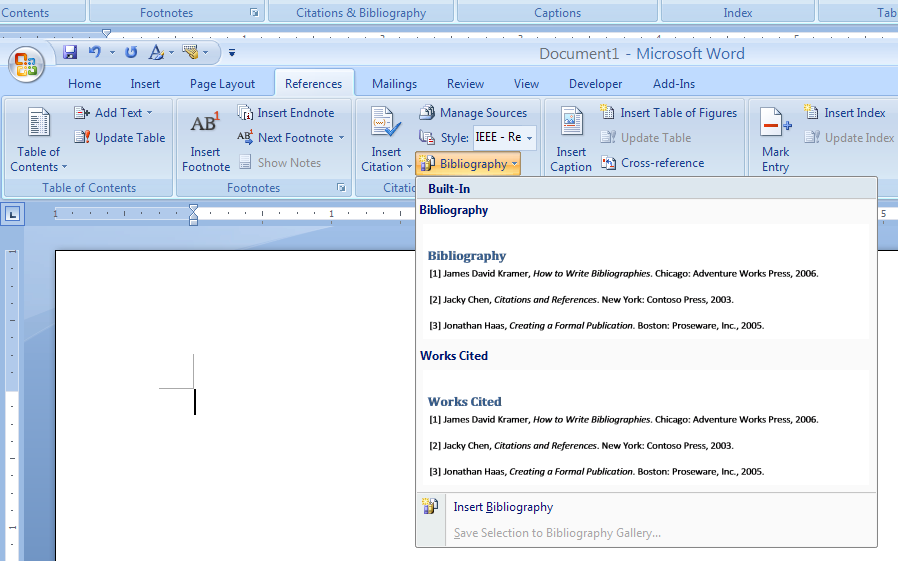 21
Equations
UI-Based Approach
Linear Format
22
UI-Based Approach
Insert, Symbols, Equation
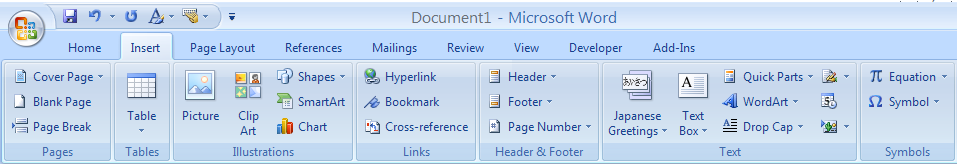 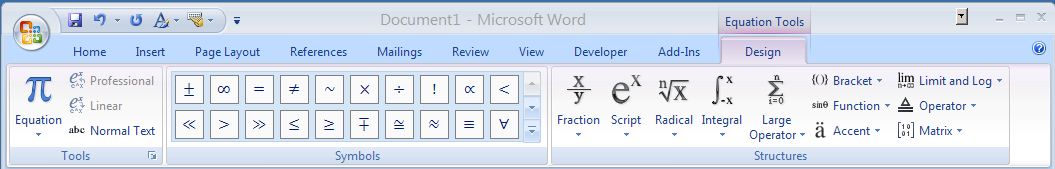 23
Linear Format
TeX like notation (example: x^2 for x2)
http://blogs.msdn.com/microsoft_office_word/archive/2006/10/04/Equations-in-Word-2007.aspx
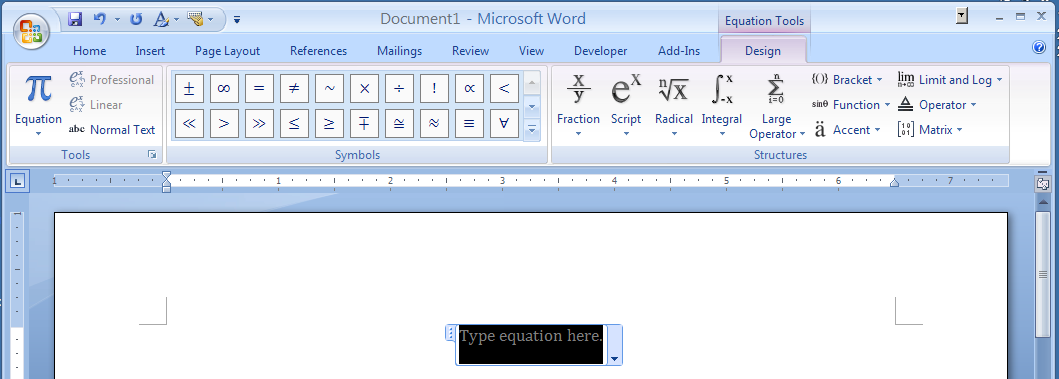 24
Headings, Captions & Cross-Reference
Section Titles
Table of Contents
Captions
List of Figures/Tables
Equation Numbers
Cross-Reference
25
Section Titles
Apply a Heading Style
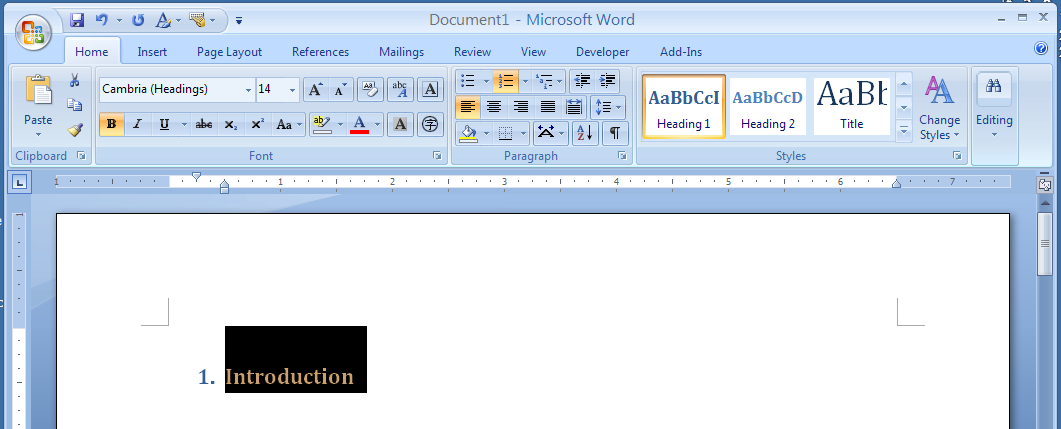 26
Table of Contents (1)
References, Table of Contents
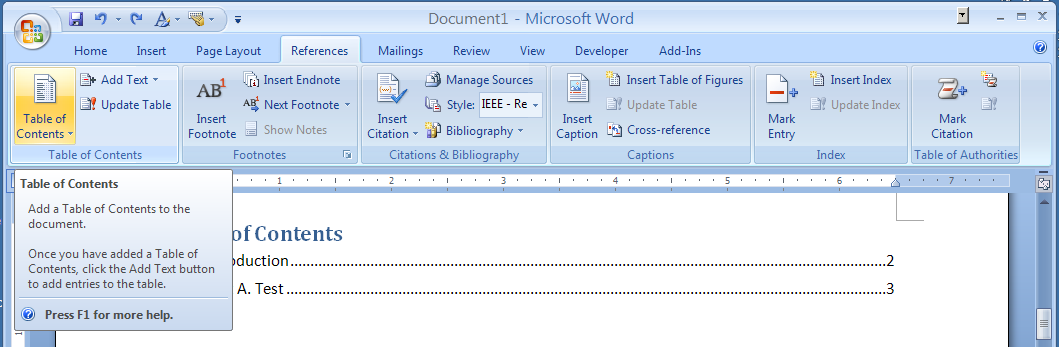 27
Table of Contents (2)
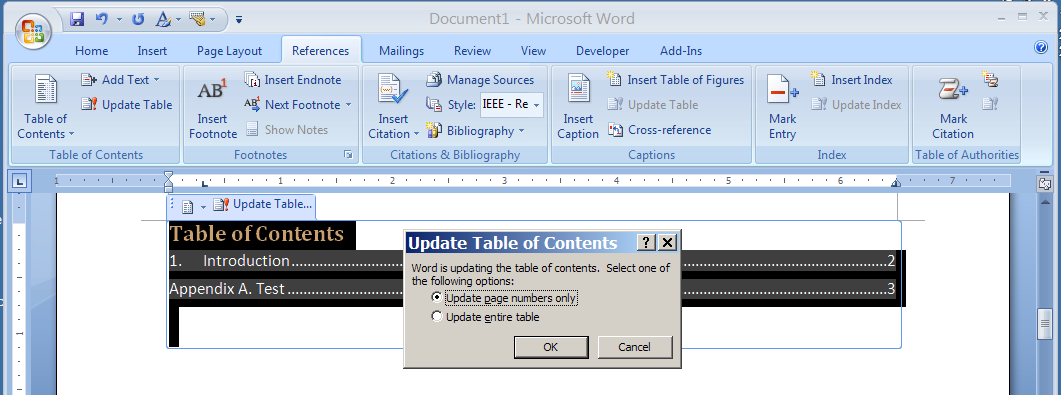 28
Captions
Figure Caption – Below
Table Caption - Above
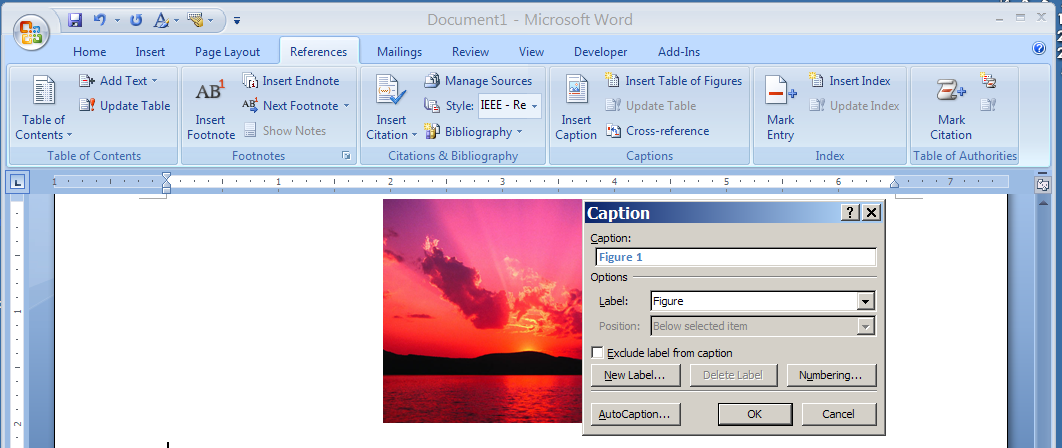 29
List of Figures/Tables
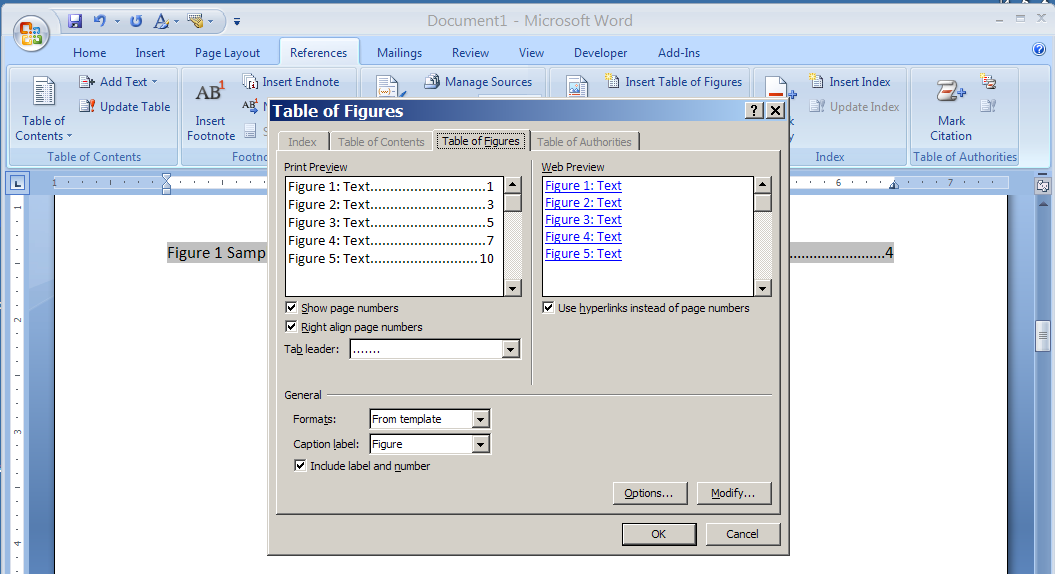 30
Equation Number (1)
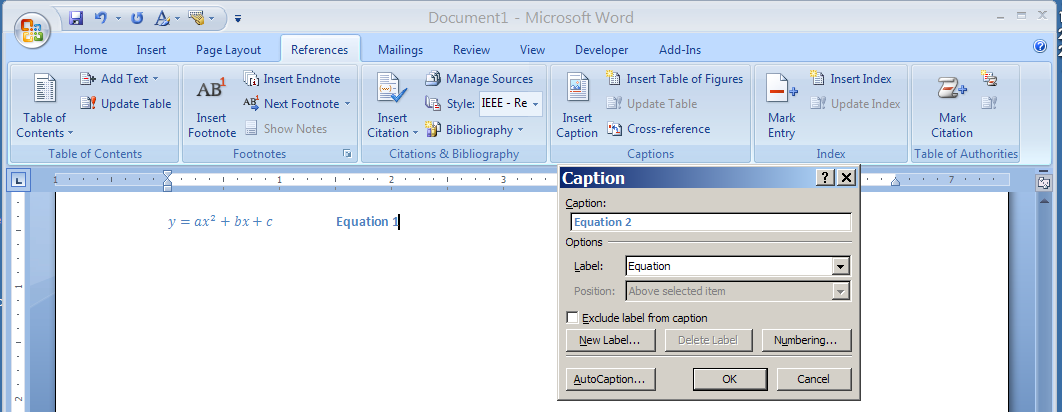 31
Equation Number (2)
Tab Equation Tab Caption
Tab1 – Center @ 3.25”
Tab2 – Right @ 6.25”
Create & apply your own equation style
Create your own keyboard macro
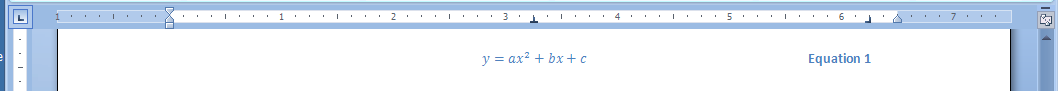 32
Cross-Reference
Numbered items can be automatically updated
Dynamic Links useful in PDF documents
Page numbers are useful in printed documents
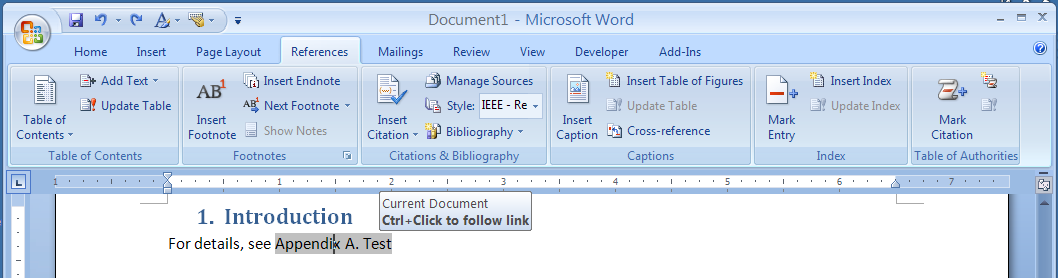 33
Cross-Reference Sections
Numbered section titles
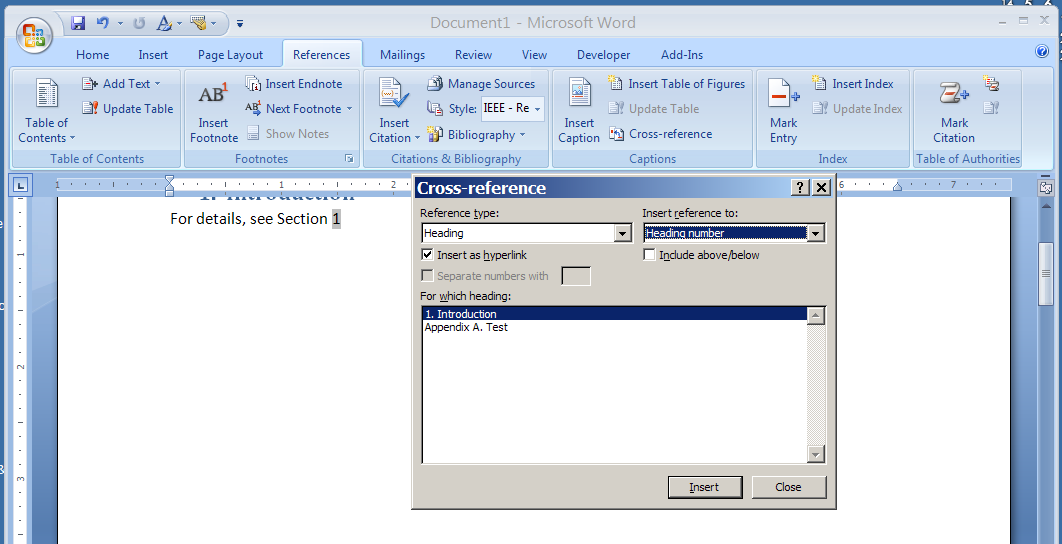 34
Cross-Reference Appendixes
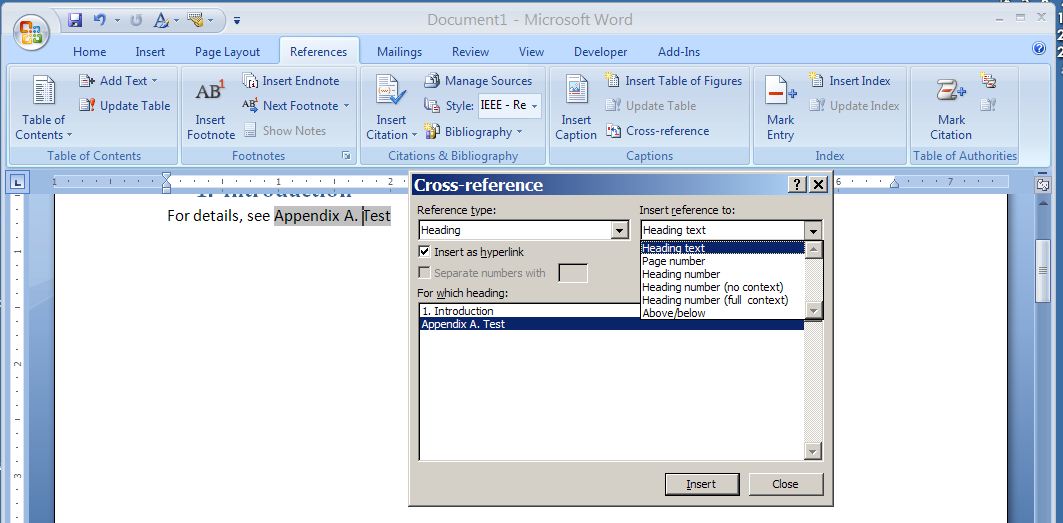 35
Cross-Reference Fig/Table/Equ (1)
Select a Reference Type first
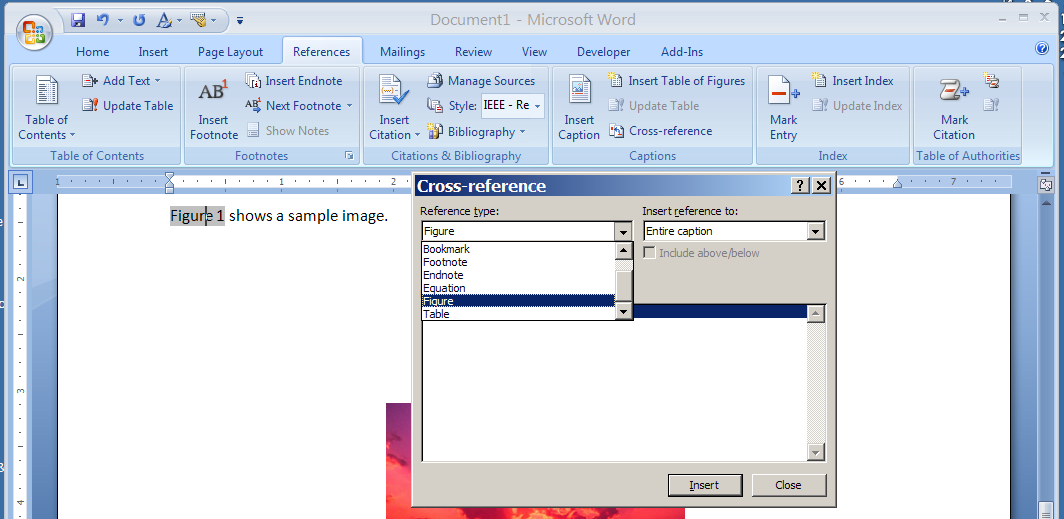 36
Cross-Reference Fig/Table/Equ (2)
Select how a caption to be shown
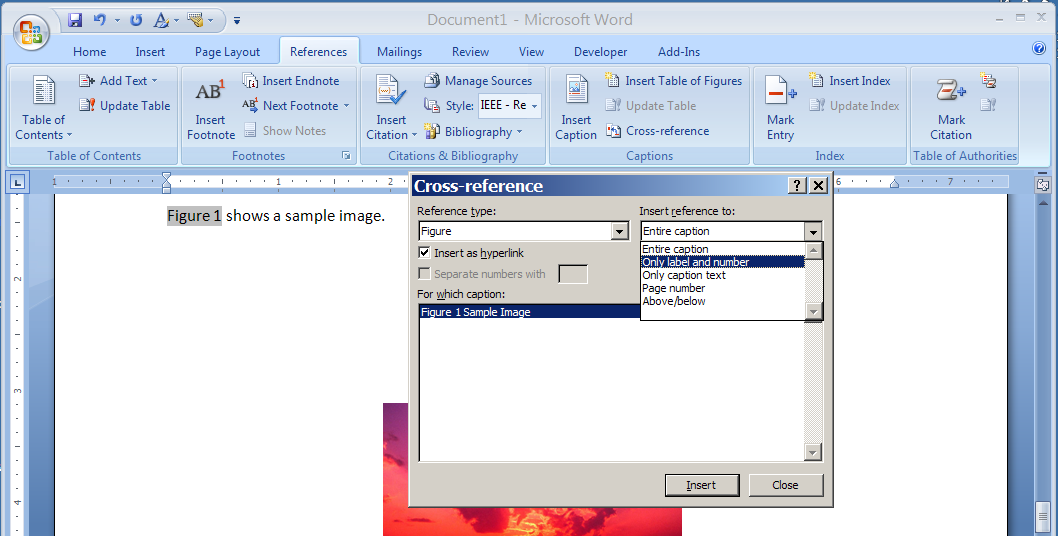 37
Before Saving a File
Make sure to update automatically generated items
Select the entire document (Ctrl-A), F9
38